Formation RDébutant
Session 2
9 mars 2017

Plateforme ICONICS
Justine Guégan
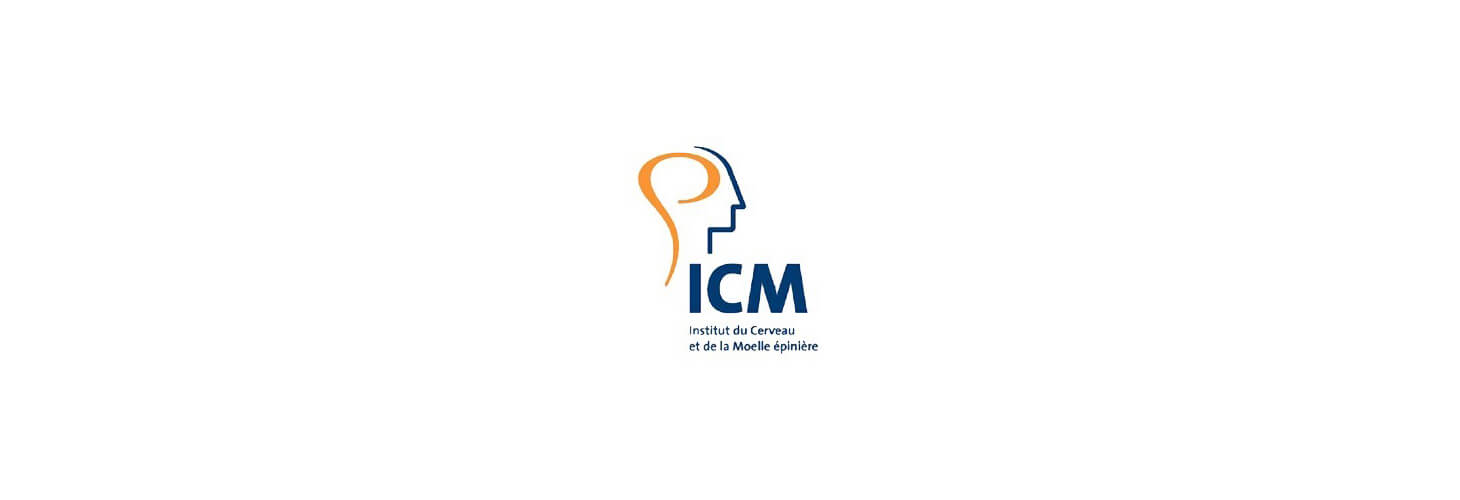 RAPPELS – Les classes d’objets (1/4)
Vecteur:

Déclaration : 
a = c(0,1,2)

Accéder aux valeurs
a [ 1 ]         #0
a [ c(1,3) ]    #0 3
a [ -1 ]        #1 2

Longueur
length (a)    # 3
RAPPELS – Les classes d’objets (2/4)
Matrice

Déclaration : 
a = matrix( c(0,1,2,3), nrow=2, ncol=2 )
# 0	2
    1	3

Accéder aux valeurs : a [ <ligne> , <colonne> ] 
a [ 1, 1 ]		#0
a [ 1,  ]          #0 2
a [  , 1]        #2 3

Dimensions
dim(a)    # 2 2
nrow(a)     #2
ncol(a)       #2
RAPPELS – Les classes d’objets (3/4)
Data frame
Déclaration : 
D = data.frame( val = c(0,1,2,3), name= c(‘A’, ‘A’, ‘B’, ‘B’) )
#val	name
	0	A
	1	A
	2	B
	3	B
Accéder aux valeurs : D [ <ligne> , <colonne> ] 
D [ 1, 1 ]		#0
D [ 1,  ]         #0 A
D [  , 1]       #A A B B 

Dimensions
dim(D)    #4 2
nrow(D)     # 4
ncol(D)       # 2
D $ val   # 0 1 2 3 
D $ name  # A A B B
RAPPELS – Les classes d’objets (4/4)
Liste
Déclaration : 
D = list( val = c(0,1,2,3), name= c(‘A’, ‘B) )
# D
	$val	
		0 1 2 3
	$name 
		A B
Accéder aux valeurs : D $
		D $ val   # 0 1 2 3 
		D $ name  # A B

Dimensions
length ( D)    # 2

Ajouter des éléments à une liste
D $ age = c( 12)
Fonctions utiles
which() : par exemple, quel élement est égal à « toto» ?
which(a == « toto »)

table() : nombre d’occurrence par colonne
table(D)
A	B
     2	2
head() : affiche le début d’un tableau
Installation de packages
R dispose d’une bibliothèque de packages accessibles soit sur :
CRAN
install.packages(<nomDuPackage>)
Ou via Rstudio en mode graphique

Bioconductor
source("http://bioconductor.org/biocLite.R")
biocLite("limma")

Chargement d’un package installé
library(limma)
Via Rstudio en cliquant sur le package de vote choix
Lire / Ecrire des fichiers (1/2)
read.table()
File
Sep
Header
Dec
…
read.table(‘toto.txt’, sep=‘\t’, header=TRUE)

write.table()
Data
File
Sep
Quote
Row.names
…
write.table(D, file=‘output.txt’, sep=‘\t’, quote=FALSE, row.names=FALSE)
Lire / Ecrire des fichiers (2/2)
Pensez à se placer au bon endroit pour lire ou écrire un fichier
Par défaut, Rstudio se place dans votre home, MesDocuments …









Pour changer de répertoire
Session  Choose Directory
OU en ligne de commande setwd(« /home/justine/TP2»)
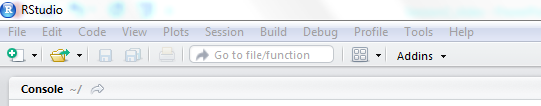 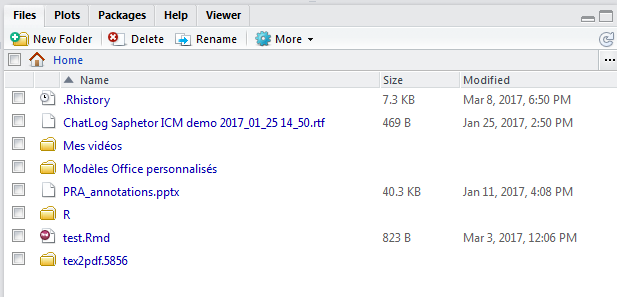 Les graphiques (1/3)
www.duclert.org/r-graphiques/parametres-graphes-R.php

plot()
Paramètres principaux : 
main : titre
xlab/ylab : titre des axes
xlim/ylim : limites des axes
type : points, lignes, les 2, none
col : couleur
pch : symbole pour les points 
…
Les graphiques (2/3)
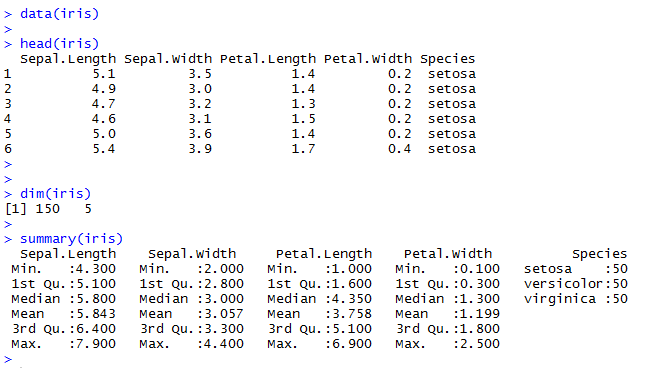 Chargement d’un jeu de données interne à R
Aperçu
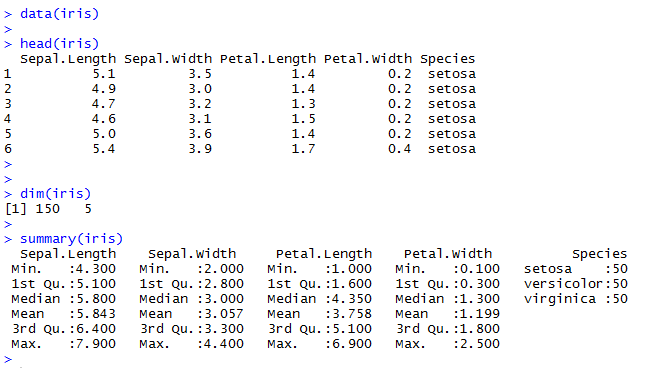 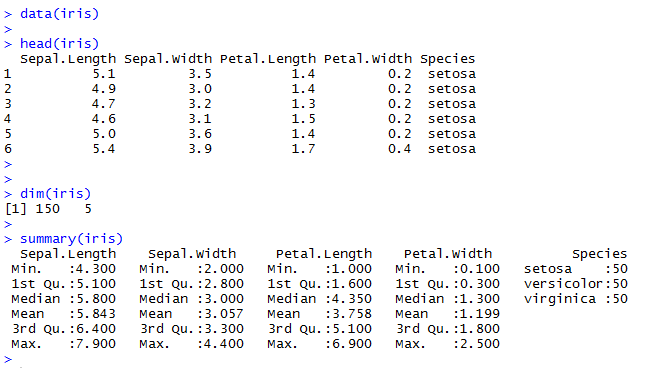 dimensions
Stat de base
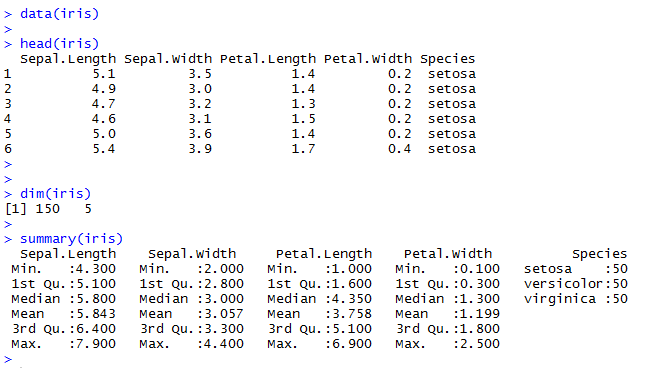 Les graphiques (3/3)
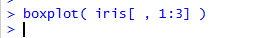 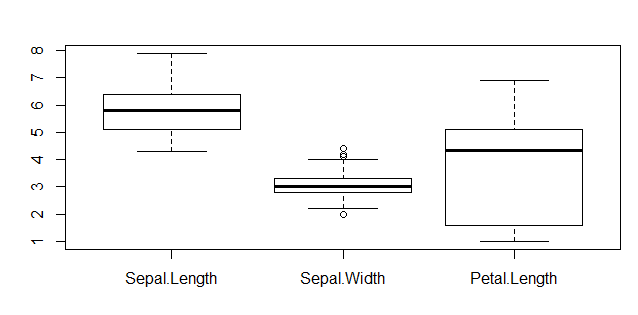 maximum
3rd quartile
median
1st quartile
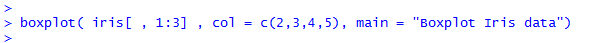 minimum
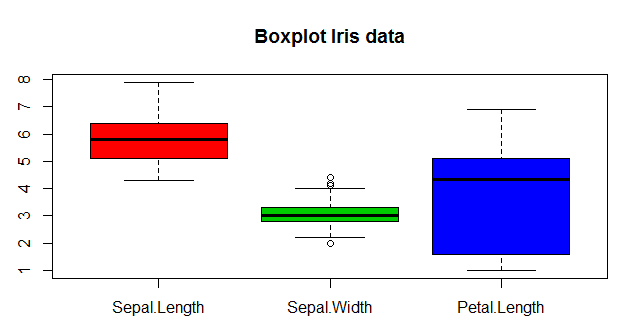 Package RColorBrewer pour des jolies couleurs 
Exercices
3 exercices ( un quatrième pour les plus rapides !) appliqué à des données de génomique

Installer des packages
Lire/Ecrire des fichiers
Faire des graphiques
Utiliser et adapter du code R existant
A VOUS DE JOUER !
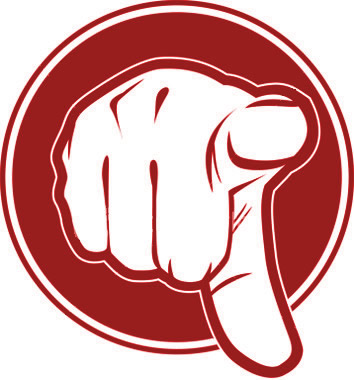